What is Community Forward SF (CFSF)
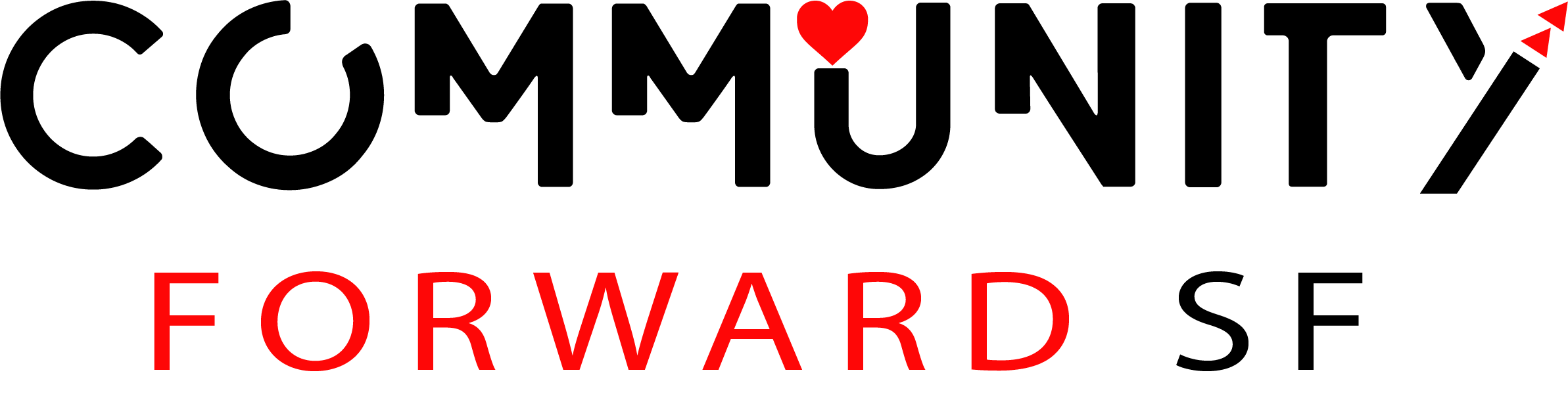 Community Forward SF is a collection of vital programs that ensures our neighbors experiencing homelessness have effective services designed for their unique needs. Whether one needs housing, medical respite, a safe place to become sober, or calm in the face of domestic violence-we care for those most vulnerable in our community.

We are not just one program. We are a network of programs designed to work together to meet every stage of need.
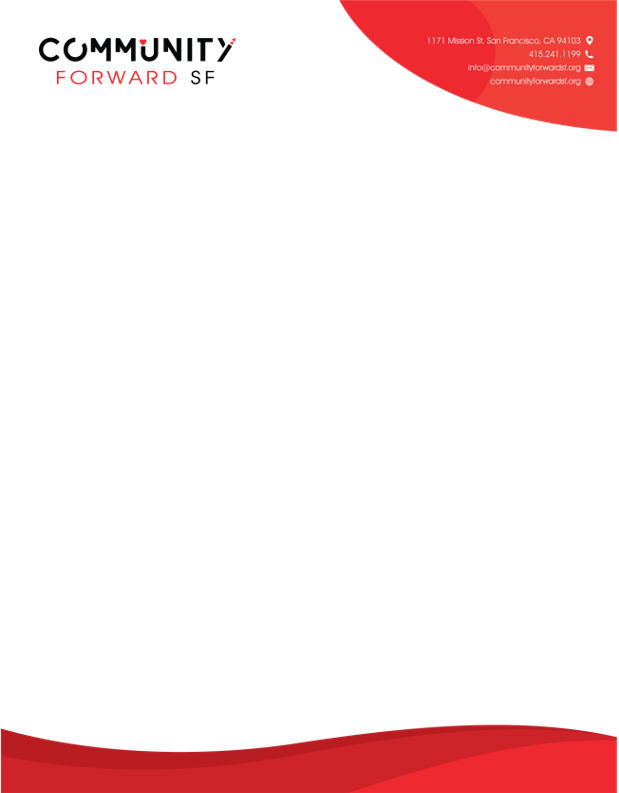 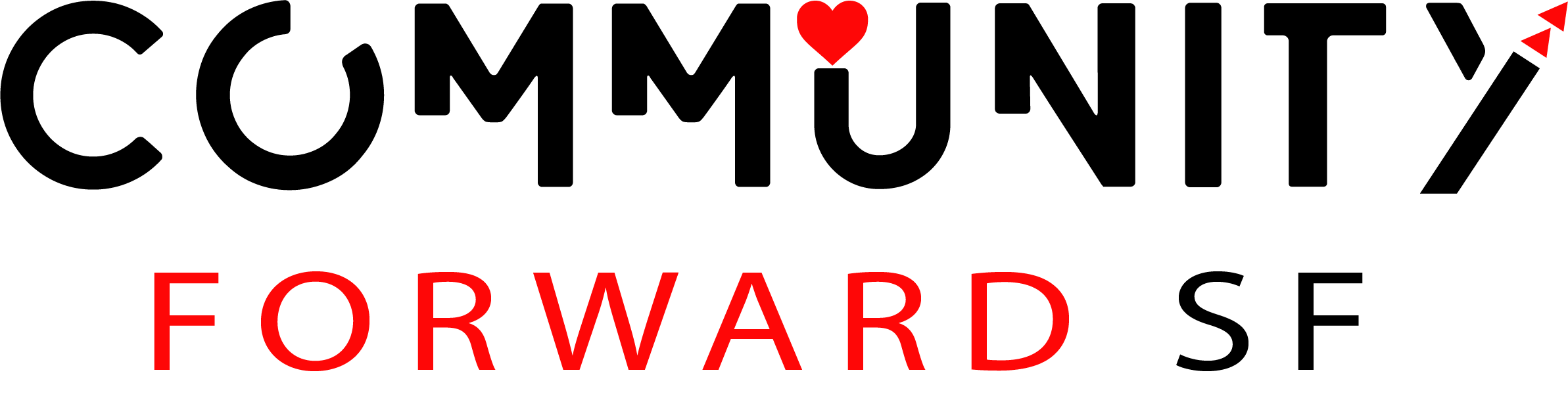 How We Help
Focus on working with Cis and Transgender women
Providing support during a medical crisis
Offer support and programming when dealing with a substance abuse disorder
Supporting and being there for our older adult population
Services Provided

Emergency, Medical & Transitional Shelter
Supportive Housing
Wrap-Around services
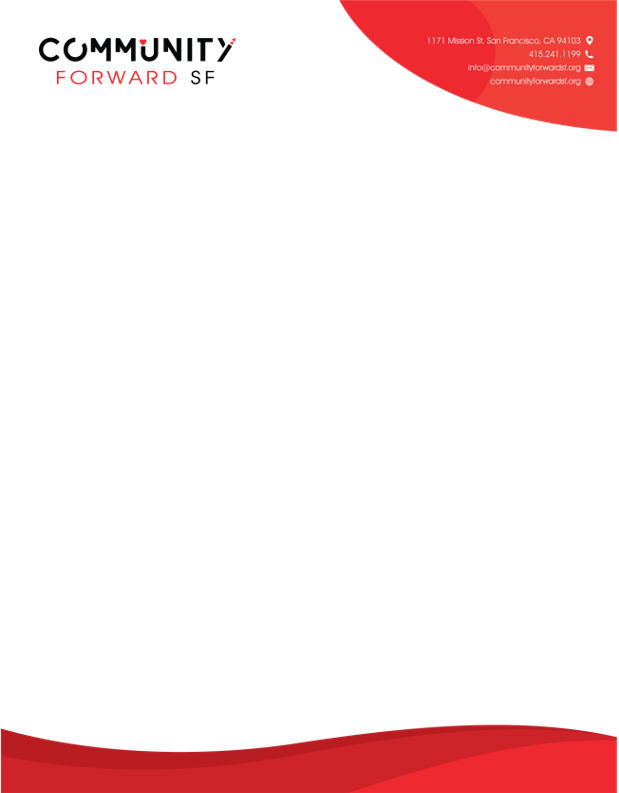 A Women’s Place Shelter (AWP)
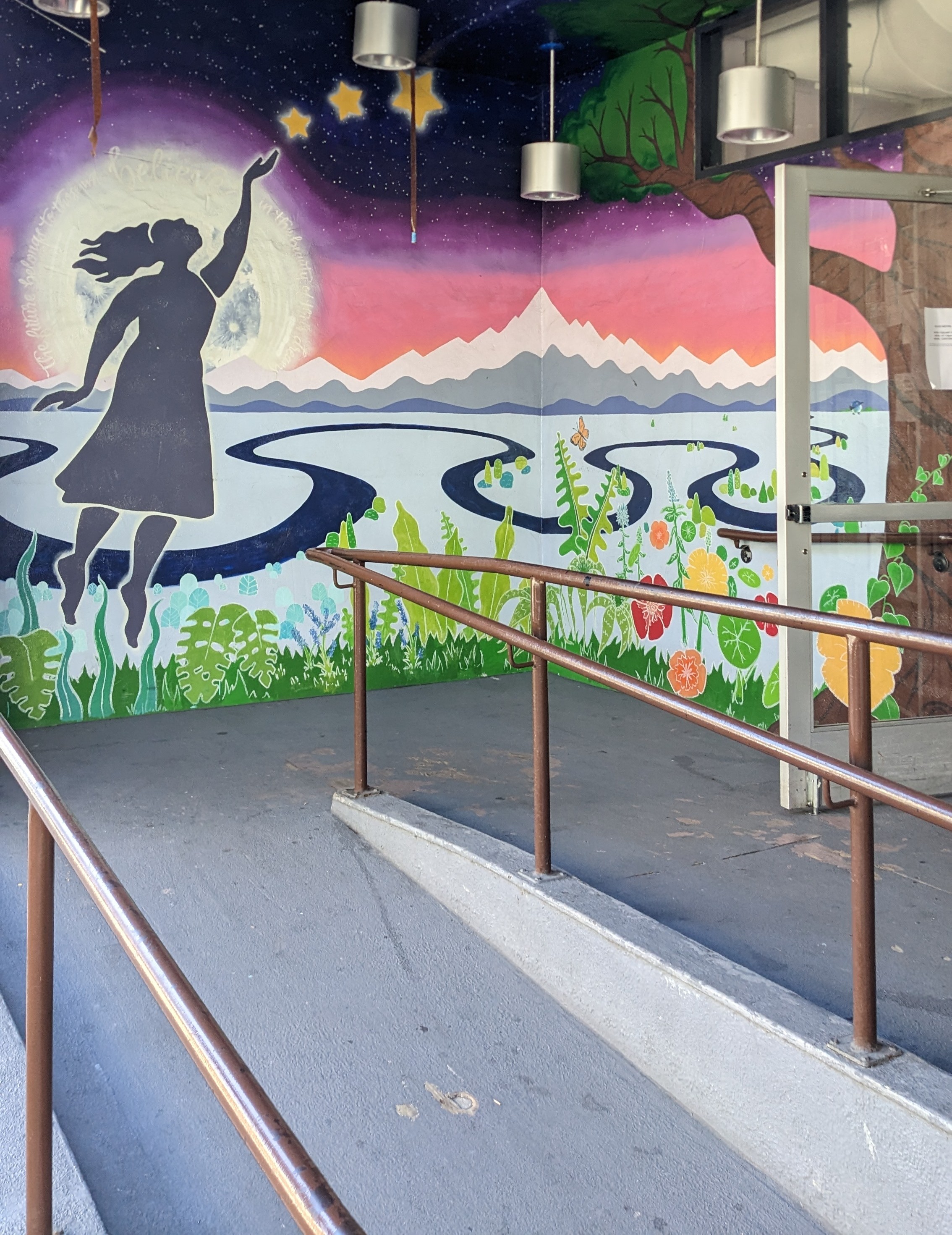 A Woman’s Place is the only 24-hour supportive residential service in San Francisco that offers both emergency shelter and long-term treatment to all women, no matter their special needs. A Woman’s Place offers support to women who have mental health issues, HIV+/AIDS, a history of mental illness, and/or who are victims of sexual or domestic violence. It offers support including health care, mental health counseling, case management, and money management, to help at-risk women of all ethnicities and orientations attain permanent housing, gainful employment, stability, and independence.
What We Provide On-Site
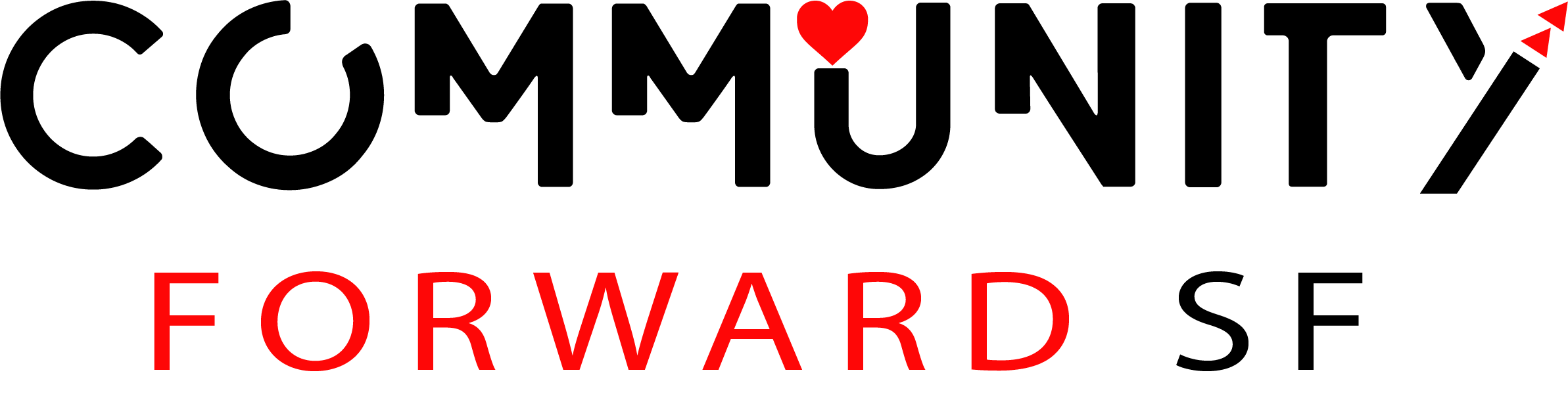 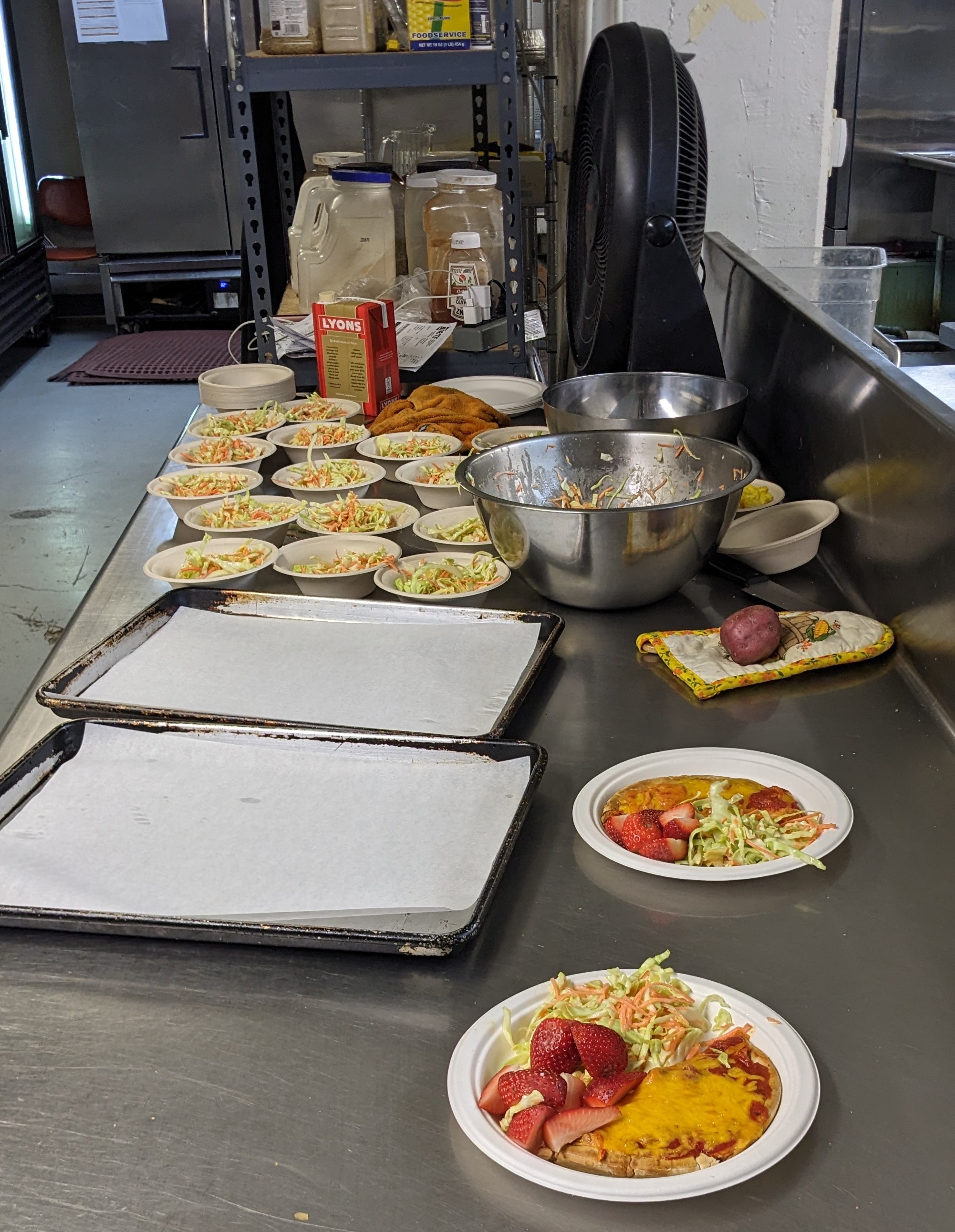 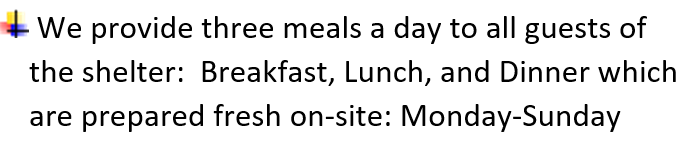 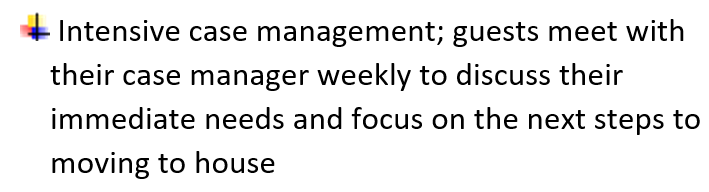 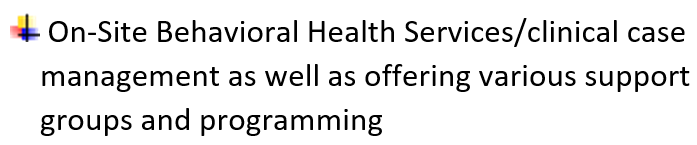 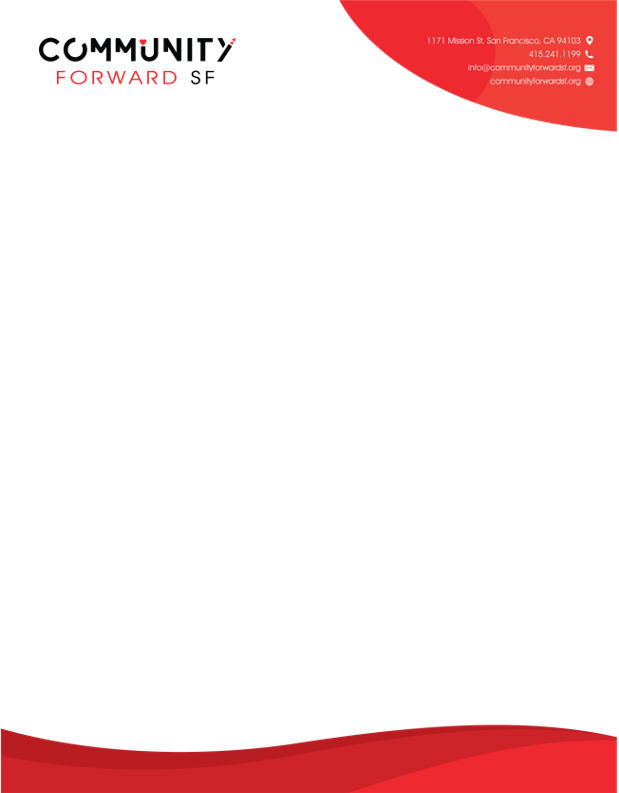 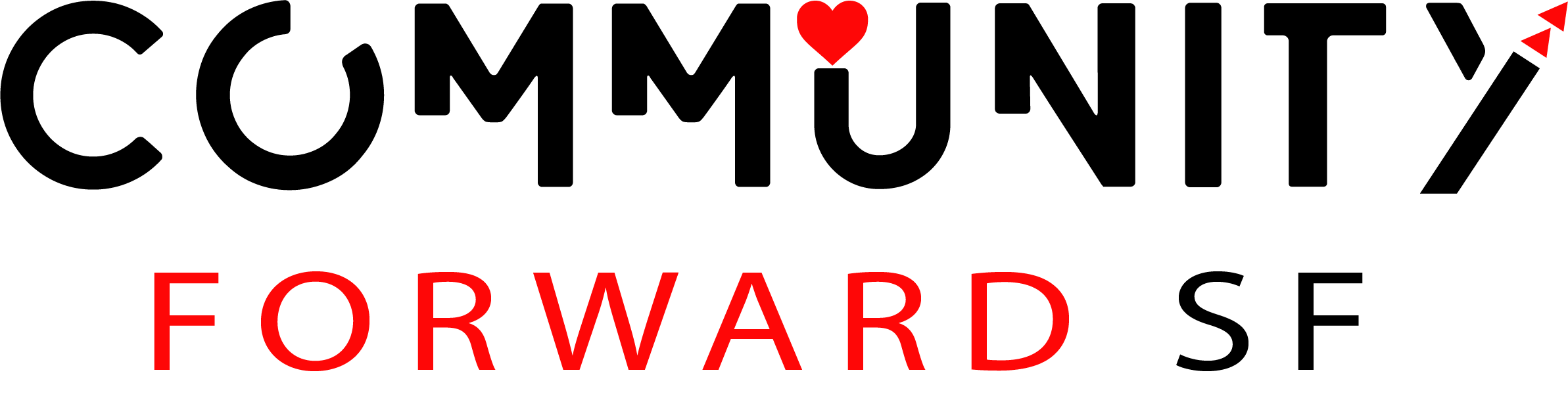 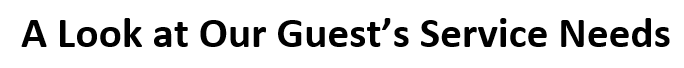 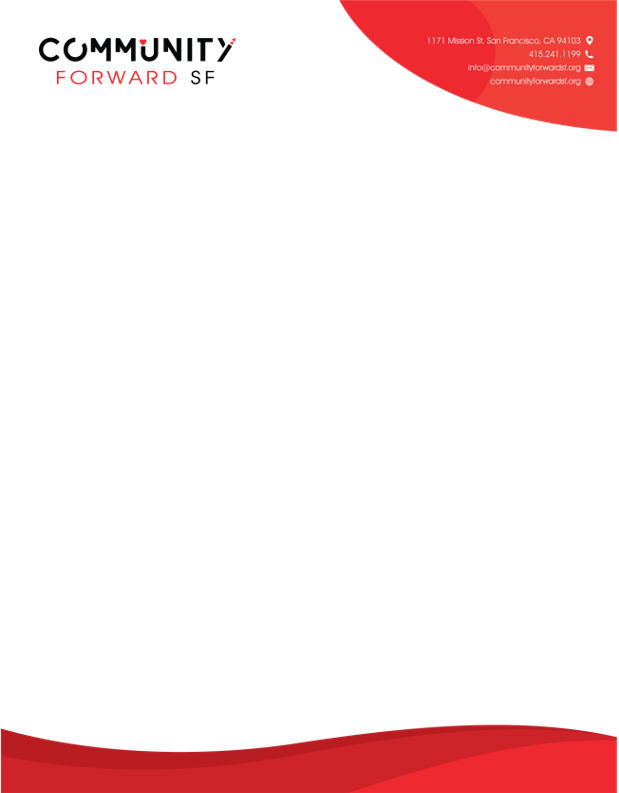 [Speaker Notes: The goal of our strategic planning process is to answer this question.
What should we stop doing to make room for these pathways?]
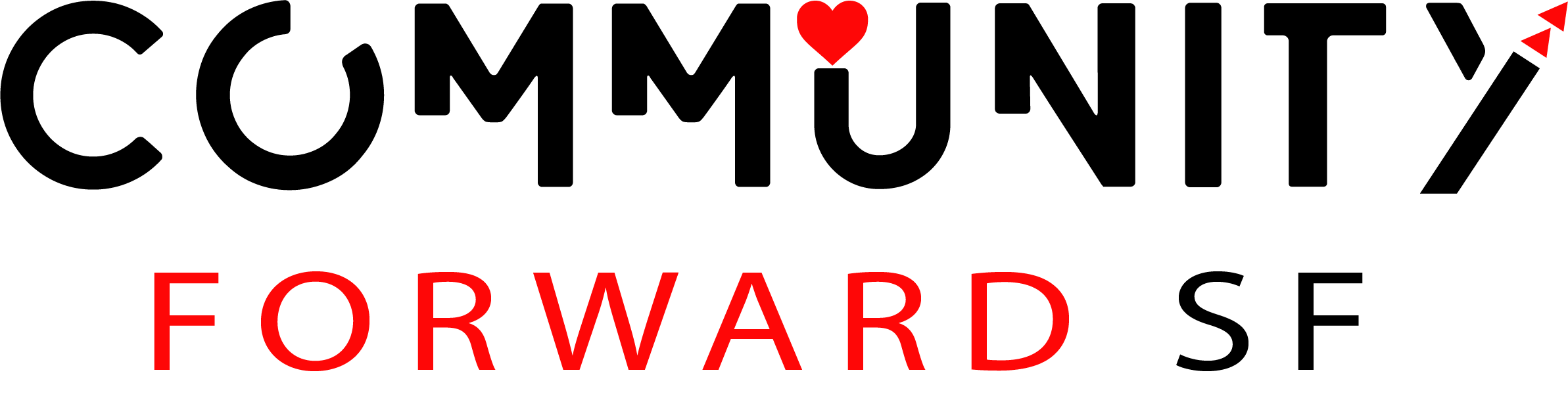 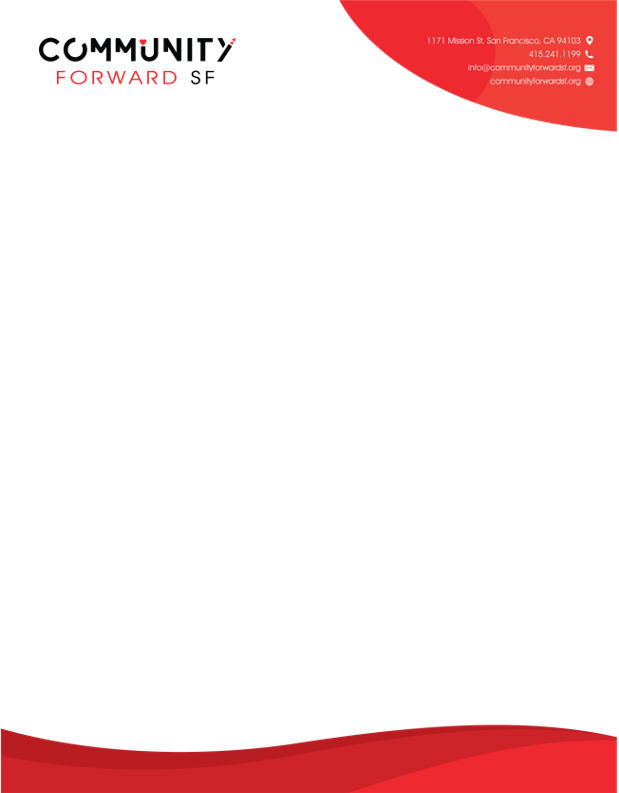 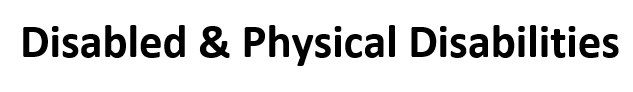 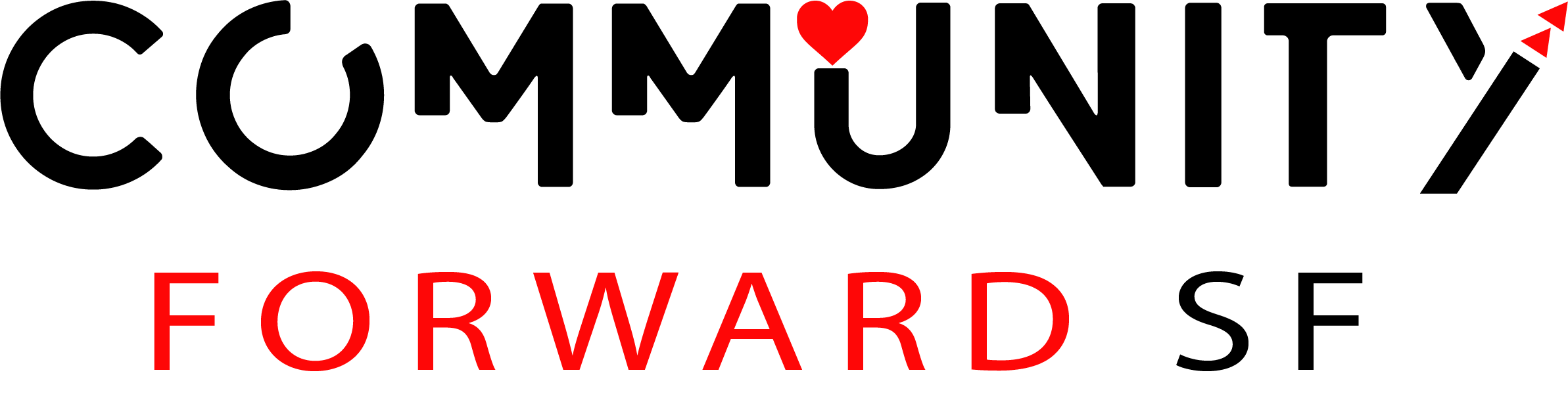 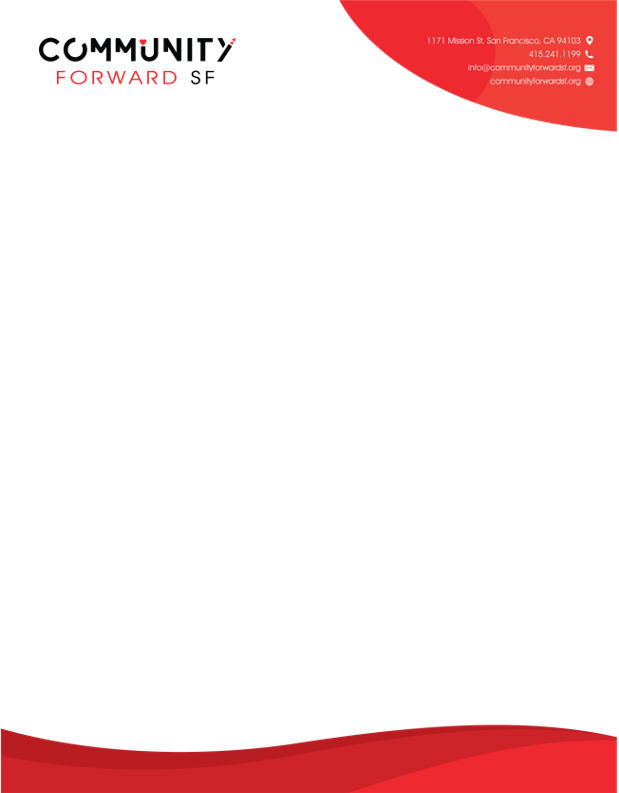 [Speaker Notes: No data for 2022]
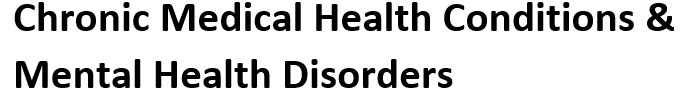 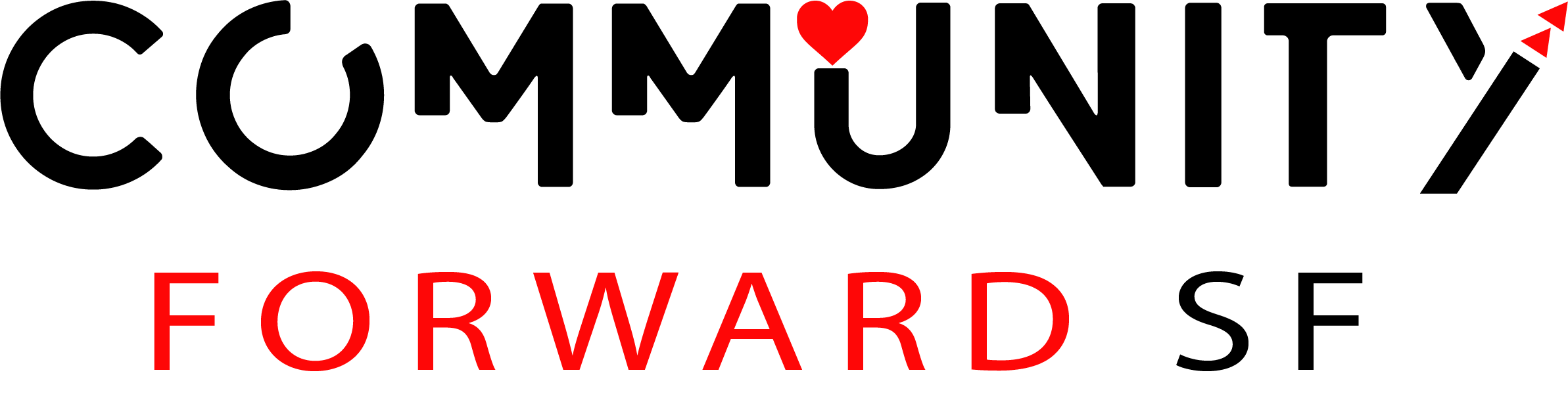 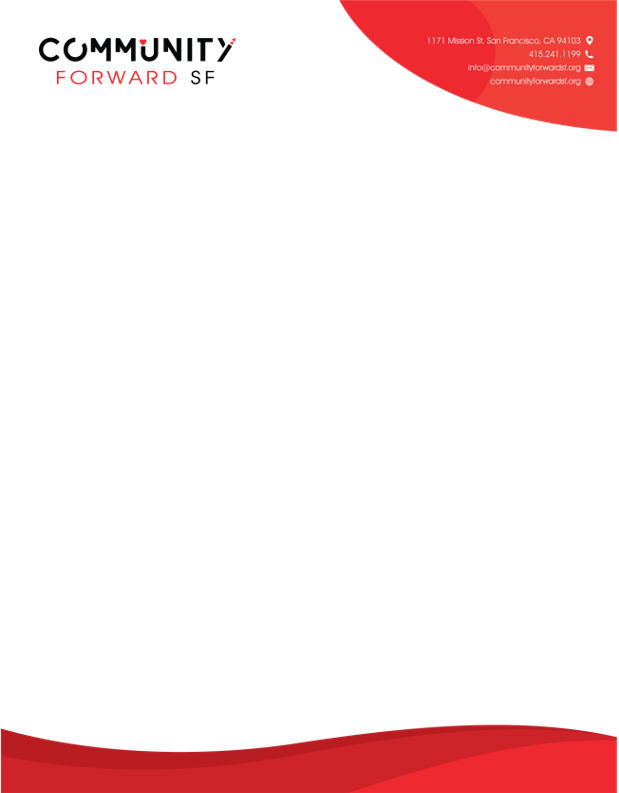 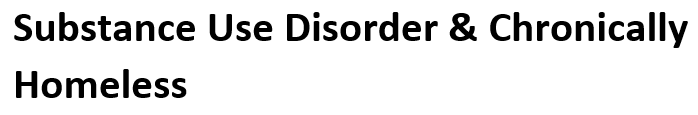 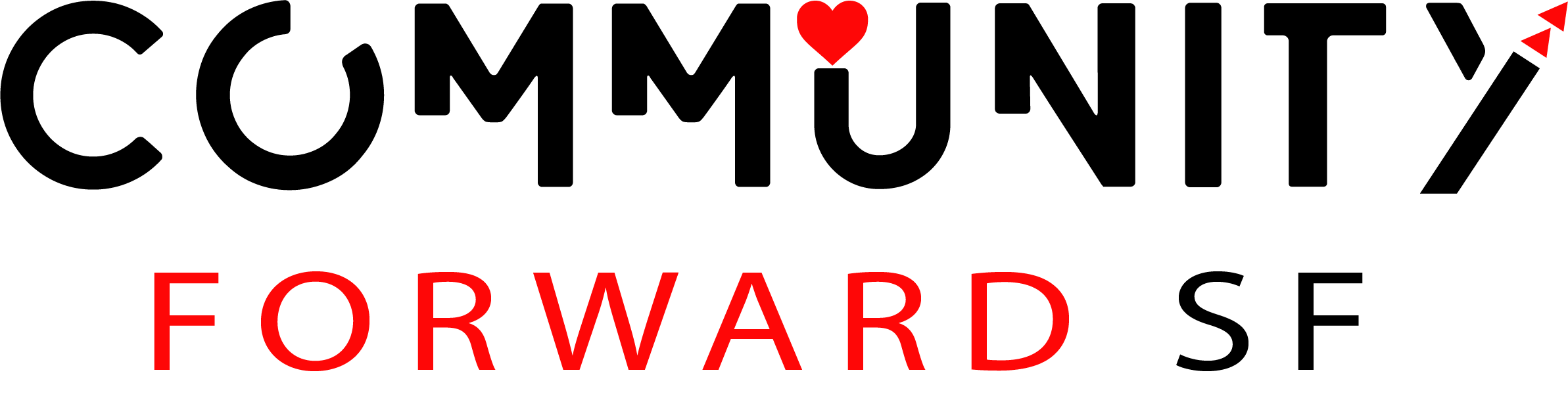 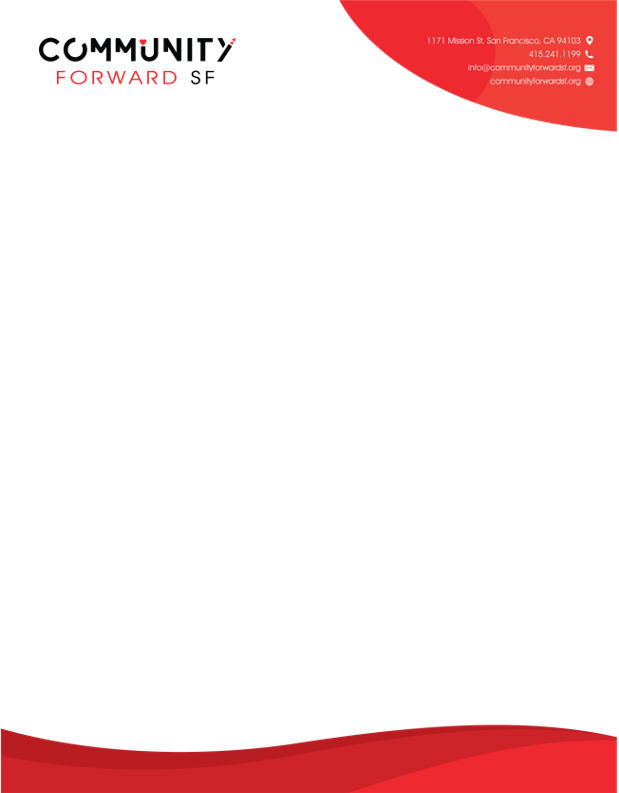 Thank youAnna Kelleher, MSW, ASWVice President of Women’s Servicesanna.kelleher@communityforwardsf.org
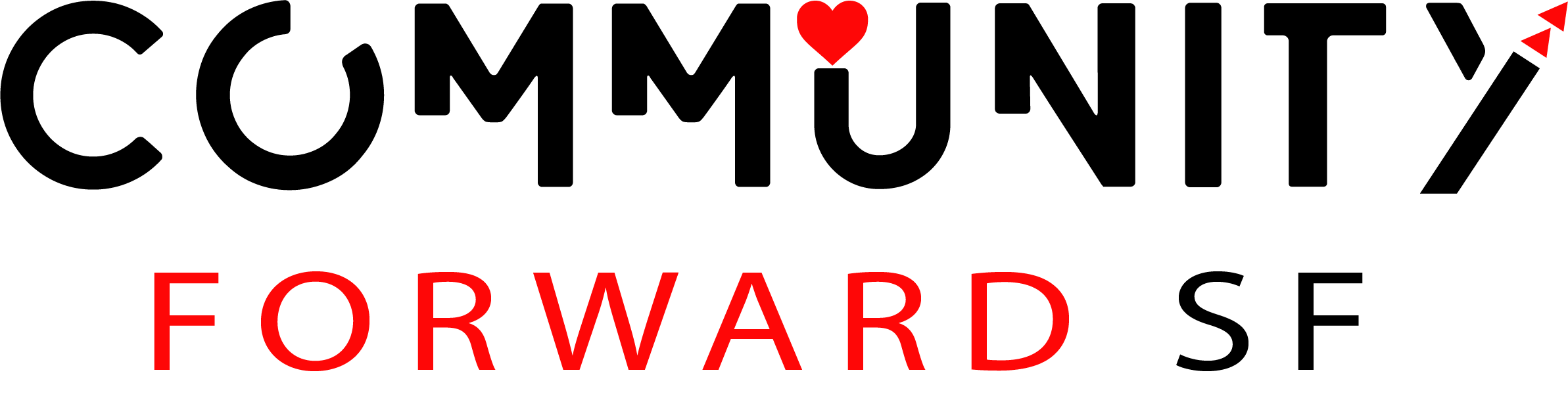 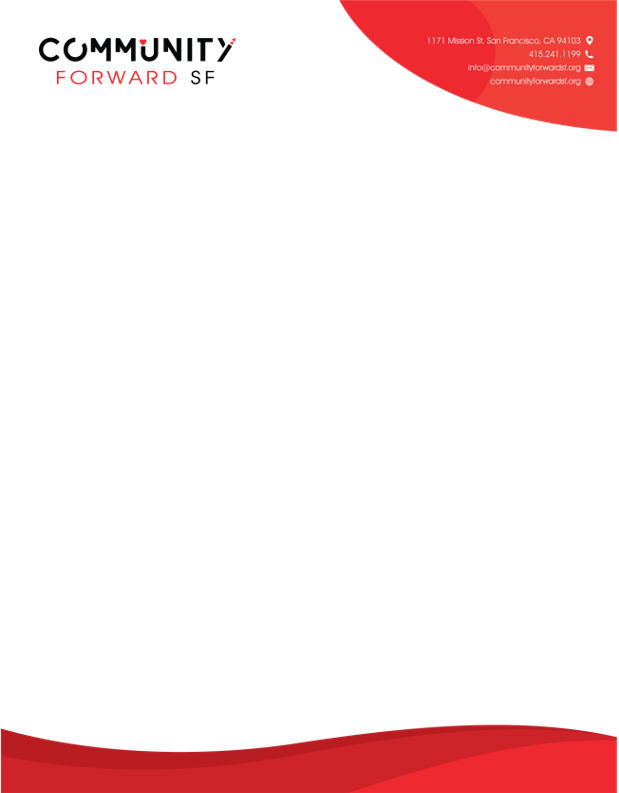 [Speaker Notes: The goal of our strategic planning process is to answer this question.
What should we stop doing to make room for these pathways?]